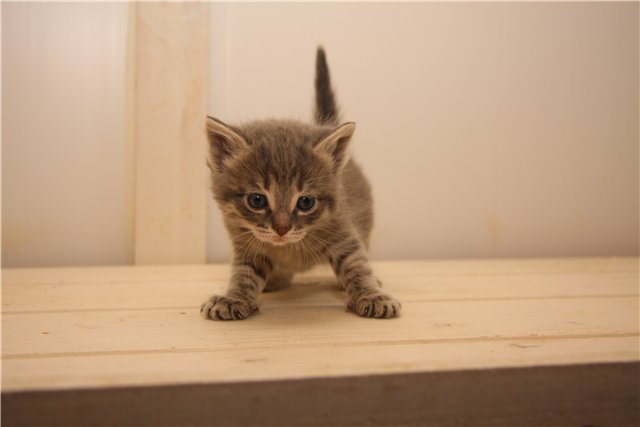 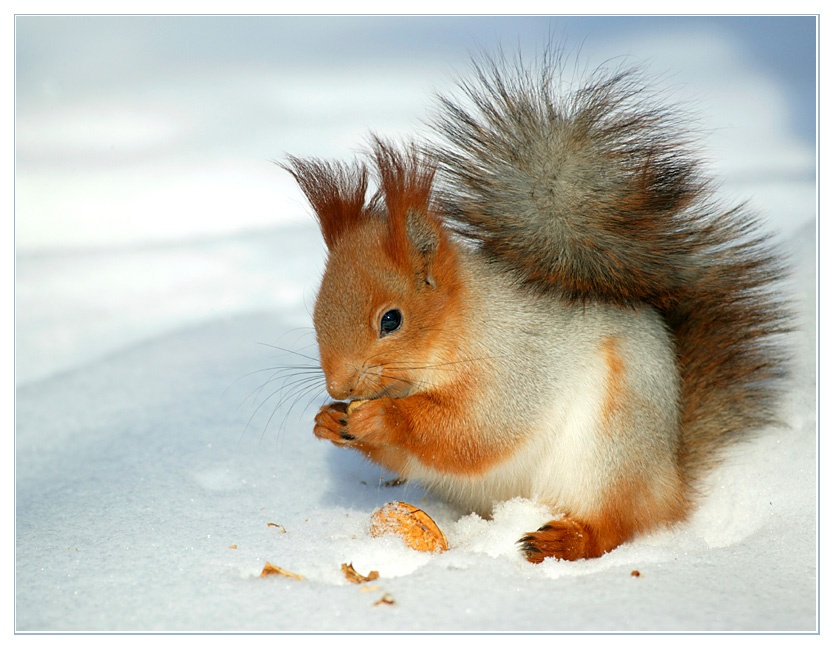 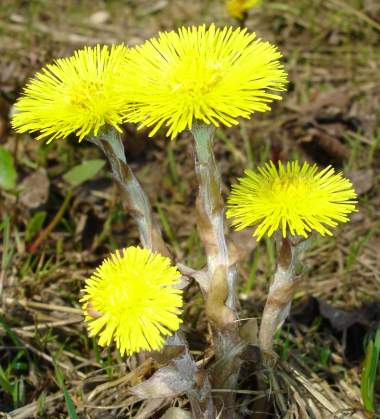 кругленькие
жёлтенькие
весёленькие
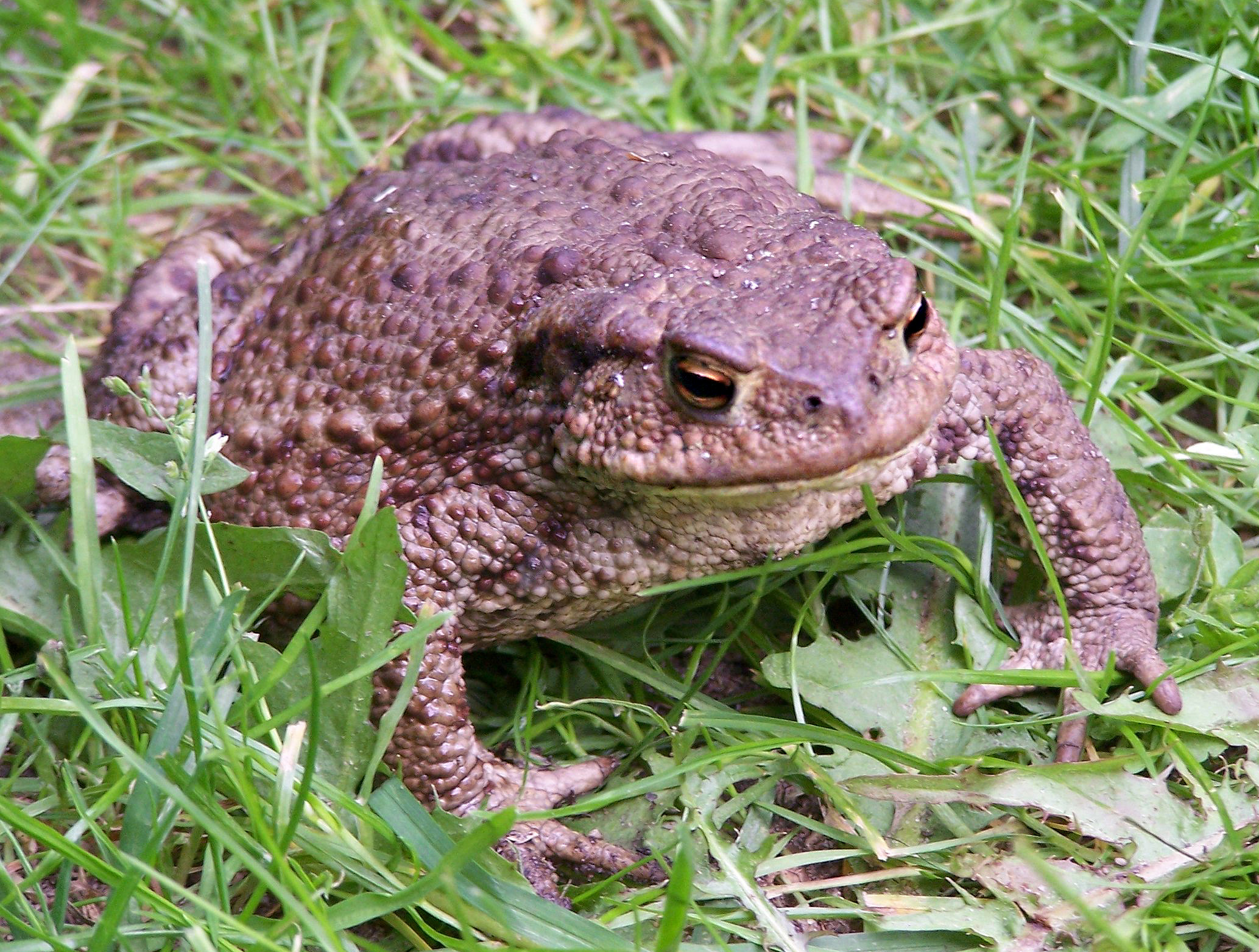